Вспоминайте: события
Событие (Event) – это то, что происходит во время работы программы
Программа для Windows представляет собой набор подпрограмм, каждая из которых отвечает за обработку конкретного события и вызывается только при его возникновении
В Lazarus(Delphi) каждому событию присвоено имя. Например, щелчок кнопкой мыши – это событие OnClick, двойной щелчок мышью - событие OnDblClick
Каждый компонент имеет набор событий, на которые он может реагировать. Программист сам определяет, какие события в программе требуется обрабатывать
Вспоминайте: Схема работы программы
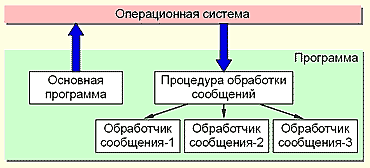 Основная программа обычно содержит всего несколько строк, ее задача — сделать все начальные установки и сообщить операционной системе адреса процедур обработки сообщений (или оконных процедур).
Создание обработчика события
Создать обработчик события можно двумя способами:
дважды щелкнуть на компоненте – будет создан шаблон обработчика для события по умолчанию
для кнопки – OnClick, для списка – выбор элемента из списка, для Edit – OnChange, для формы – OnCreate и т.д.
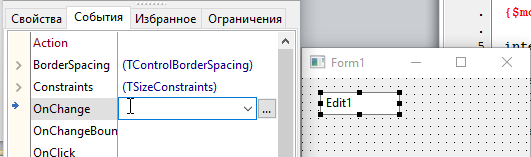 либо перейти в Инспектор объектов и дважды щелкнуть в поле рядом с именем события
Основы программирования и баз данных
3 курс занятие 2/82
Управляющие конструкции языка Object Pascal
1. Условный оператор и оператор выбора
2. Циклы
3. Примеры проектов
Базовые компоненты
Базовые алгоритмические структуры: следование, ветвление, цикл
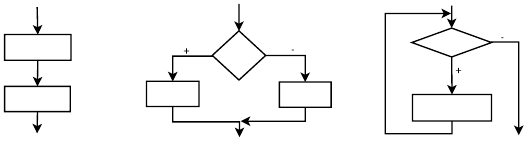 ветвление
следование
цикл
Ветвление: условный оператор
Структура «ветвление» в языках Object Pascal, C++  реализована в двух формах: условный оператор и оператор выбора.
if условие then begin
  // инструкции - если условие истинно
  end
else begin
  // инструкции - если условие ложно 
  end;
if (условие)
  { инструкции - если условие истинно } ;
else 
  { инструкции - если условие ложно   } ;
Чаще всего условие представляет собой результат сравнения.
При записи сложных условий важно учитывать, что логические операции имеют более высокий приоритет, чем операции сравнения, 
и поэтому простые условия следует заключать в скобки:
(Summa > 500) and (Day = 7)
В языке Object Pascal предусмотрена оптимизация обработки сложных условий. 
Если первый операнд операции and равен false, то второй операнд не вычисляется, так как результат все равно будет равен  false.
Если первый операнд операции  or  равен true, то второй операнд не вычисляется, так как результат все равно будет равен true.
Пример: стоимость покупки
procedure TForm1.Button1Click(Sender: TObject);
var
  Summa:real;  Day: integer;
begin
  Summa:=StrToFLoat(Edit1.Text);
  Day:=StrToInt(Edit2.Text);
  if ((Summa > 500) and (Day =7)) 
    or (Summa > 1000) then begin
    Summa:=Summa*0.9;
    Label3.Caption:=
     'Предоставлена скидка. Сумма к оплате: '+
      FloatToStrF(Summa,ffFixed,8,2);
  end
  else Label3.Caption:='Сумма к оплате: '+
    FloatToStrF(Summa,ffFixed,8,2);
end;
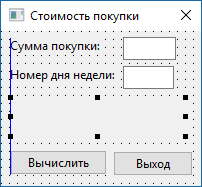 Pascal: условный оператор
// проверить, является ли год високосным
program exam01;
var 
  year: integer;
begin
  write('Введите год: '); readln(year);
  if year mod 4 <> 0 then 
    writeln('год не високосный')
  else
    if (year mod 100 = 0) 
      and (year mod 400 <> 0) 
      then writeln('Год не високосный')
    else writeln('Год високосный');
readln;
end.
Ветвление: оператор выбора
case Селектор of 
  список1:  begin { инструкции 1 } end; 
  список2:  begin { инструкции 2 } end;
  списокN:  begin { инструкции N } end;
  else  begin { инструкции по умолчанию ) end;
end; // end обязательно
Селектор — выражение, значение которого определяет дальнейший ход выполнения программы;
switch (селектор)
{
  case знач: оператор; break;
  . . .
  default: оператор;
};
case n_day of
  1,2,3,4,5: day:='Рабочий день. ' ;
  6: day:='Cyббoтa!';
  7: day:='Воскресенье!'; 
end;

case n_day of
  1..5: day:='Рабочий день.';
  6: day:='Суббота!';
  7: day:='Воскресенье!'; 
end;

case n_day of
  6: day:='Суббота!';
  7: day:='Воскресенье!';
else day:='Рабочий день.'; 
end;
int main()
{
  setlocale(LC_ALL, "Russian");
  int mesyac;
  cout<<"Введите номер месяца: ";  cin>>mesyac;
  switch(mesyac)
  {
    case 1: cout<<"Январь" <<endl; break;
    case 2: cout<<"Февраль" << endl; break;
    case 3: cout<<"Март"<<endl;   break;
    case 4: cout<<"Апрель"<<endl;   break;
    case 5: cout<<"Май"<<endl;  break;
    case 6: cout<<"Июнь"<<endl;  break;
    case 7: cout<<"Июль"<<endl;   break;
    case 8: cout<<"Август"<<endl;    break;
    case 9: cout<<"Сентябрь"<<endl;   break;
    case 10: cout<<"Октябрь"<<endl;    break;
    case 11: cout<<"Ноябрь"<<endl;   break;
    case 12: cout<<"Декабрь"<<endl;    break;
    default: cout<<"Введен неверный номер месяца"<<endl; break;
  }
  return 0;
}
Пример: дата следующего дня
procedure TForm1.Button1Click(Sender: TObject);
var 
  day, month, year, r: integer; 
  last:boolean; // посл. день last = True
begin
  day:=StrToInt(Edit1.Text);  
  month:=StrToInt(Edit2.Text);
  year:=StrToInt(Edit3.Text); last := False; 
  case month of
    4,6,9,11: if day = 30 then last:= True;
    2: if day = 28 then begin
         r:= year mod 4; 
         if r<>0 then last:=True;
       end;
    else if day=31 then last:= True;
  end; { case }
Пример: дата следующего дня - 2
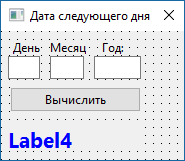 if last then begin 
    // последний день месяца
    day:= 1;
    if month =12 then begin 
      // последний месяц
      month:= 1; year:= year + 1;
      end
    else month:= month + 1;
    end
  else day:= day + 1;
Label4.Caption:=IntToStr(day)+'.'+
  IntToStr(month)+'.'+IntToStr(year);
end;
Циклы
В программе цикл может быть реализован при помощи инструкций for, while и repeat.
В общем виде инструкция for записывается следующим образом:
for счетчик := нач_знач to кон_знач do 
begin
  // инструкции, которые надо выполнить
  // несколько раз 
end
Переменные счетчик, выражения  нач_знач и кон_знач должны быть целого типа.
Написать программу, которая вычисляет значение функции у = 5х2 - 7 в точках  –1, –0.5, 0, 0.5 и 1 и выводит результат в поле Label на форме
procedure TForm1.ButtonlClick(Sender: TObject); 
var
  x,у,dx: real; // аргумент и значение функции
  st: string; i : integer; 
begin
  st:=''; x := -1; dx := 0.5;
  for i:=l to 5 do begin
    у := 5*x*x -7;
    st := st+ FloatToStr(x)+' '+
          FloatToStrF(y,ffFixed,8,3)+chr(13); 
    x :=x + dx; 
  end;
  Label1.Caption := st; 
end;
Вычисление суммы ряда 1 + 1/2 + 1/3 +. . .
procedure TForm1.ButtonlClick(Sender: TObject);
var
  i:integer; { номер элемента ряда } 
  elem:real; { значение элемента ряда }
  summ:real; { сумма элементов ряда )
begin
  summ:=0; Labe1.Caption: = ' ' ; 
  for i:=l to 10 do begin
    elem:=l/i;
    Label1.Caption:= Label1.Caption +
      IntToStr(i)+' '+FloatToStr(elem)+#13; 
    summ: =summ+elem; 
  end; 
  Label1.Caption:= Label1.Caption + 
   'Сумма ряда:'+FloatToStr(summ); 
end;
цикл с предусловием while
while условие do begin
   // здесь инструкции, которые надо выполнить
  //  несколько раз 
end
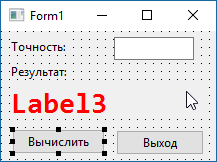 Пример: вычисление ПИ
procedure TForm1.Button1Click(Sender: TObject);
var
  p,t:extended; // вычисляемое значение и точность  ПИ
  n:integer; // номер члена ряда
  elem:extended; // значение члена ряда
begin
  p := 0;  n := 1;  t := StrToFloat(edit1.text) ;
  elem := 1; // чтобы начать цикл
  while elem >= t do begin
    elem := 1 / (2*n - 1) ;
    if n MOD 2=0 then p := p - elem
    else p := p + elem;
    n := n + 1;
  end;
  p:= p * 4;
  Label3.Caption:= FloatToStr(p) + #13
    + IntTostr(n)+' членов ряда';
end;
цикл с постусловием repeat
repeat
  // инструкции 
until условие
Цикл выполняется, пока условие возвращает false
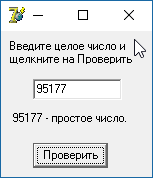 procedure TForm1.Button1Click(Sender: TObject);
var
  n: integer; // проверяемое число
  d: integer; // делитель
  r: integer; // остаток от деления n на d
begin
  n:=StrToInt(Edit1.text);
  d := 2;	    // сначала будем делить на два
  repeat
    r := n mod d;
    if r <> 0 // n не разделилось нацело на d
      then d := d + 1;
  until r = 0; // пока не поделится без остатка
  label2.caption:=Edit1.text;
  if d = n then label2.caption:=label2.caption + 
    ' - простое число.'
  else label2.caption:=label2.caption + 
    ' - обычное число.';
end;
program exam05;
{мин.знач.одномерн. массива, с постусловием  }
var
  a: array[1..10] of real; aa, min: real; 
  i: integer; // счетчик
begin
  // ввод и контрольный вывод массива
  for i:=1 to 10 do begin write('a[',i,']= ');
    readln(a[i]); end;
  for i:=1 to 10 do write(a[i]:10:3); writeln;
  min:=a[1]; i:=2;
  repeat // требуемый цикл с постусловием
    if min>a[i] then min:=a[i]; i:=i+1;
  until i=10;
  writeln('минимальное значение:', min:10:3);
  readln;
end.
Цикл со счетчиком – for в языке C++
for ( инициализация;  условие_завершения;
      модификация)
{
  операторы
}
Примеры оператора цикла со счетчиком:
float s=0; for (i=1; i < 20; i++) s+=1./(i*i);
/* сумма элементов последовательности */
for (i = 0, s=0; i < 100; i++) s+=i;  
/* сумма чисел от 1 до 100 */
любой из трех элементов может быть опущен
int i=1,s=0; for( ; i<100; i++) s+=i;
23
#include <iostream>
using namespace std;
int main()
{
  setlocale(LC_ALL, "Russian");
  int kolvo,i;
  cout<<"Введите кол-во элементов массива: "; cin>>kolvo;
  float massive[kolvo],summa,srednee;
  for(i=0; i<kolvo; i++)
  {
    cout<<"Введите "<<i+1<<" элемент: "; cin>>massive[i];
  }
  for(i=0; i<kolvo; i++)
  {
    summa+=massive[i];
  }
  srednee=summa/kolvo;
  cout<<"Среднее значение элементов массива равно: "
      <<srednee<<endl;
  return 0;
}
Радиокнопки и флаги
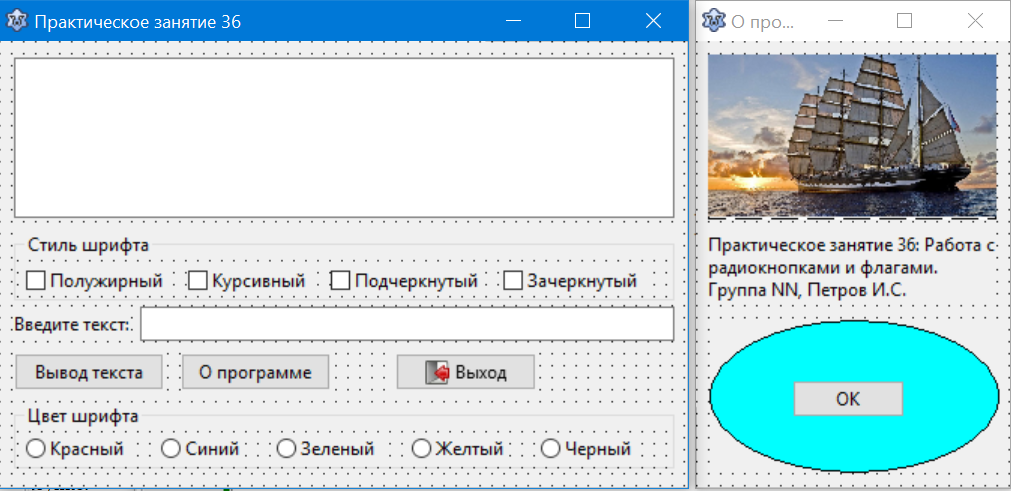 Существуют два вида переключателей: зависимые и независимые. Первые часто называют радиокнопками, вторые – флагами